EMBARGOED for 10:50am CT 11-13-20
AFFIRM-AHF Trial:
Ferric Carboxymaltose for Iron Deficiency at Discharge After Acute Heart Failure
Piotr Ponikowski, MD, PhD, FESC on behalf of the AFFIRM-AHF investigators
Center for Heart Diseases, University Hospital
Department of Heart Diseases, Medical University
Wrocław, Poland
Disclosures for the presenter: Abbott Vascular, Amgen, AstraZeneca, Bayer, Berlin Chemie, BMS, Boehringer Ingelheim, Cibiem, Impulse Dynamics, Merck, Novartis, Pfizer, Renal Guard Solution, Servier, and Vifor Pharma.
Background and Rationale
Iron deficiency is common in heart failure (HF) and associated with reduced exercise capacity, poor quality of life, increased risk for hospitalisation, and mortality.
In stable HF patients, treatment of iron deficiency with intravenous ferric carboxymaltose (FCM) improves physical performance and quality of life.
The effects of FCM administered at hospital discharge in stabilised patients with acute HF and concomitant iron deficiency on the outcomes are unknown.
2
AFFIRM-AHF Study Design
1st dose at discharge
FCM (2)
FCM (1)
FCM (2)
Clinical stabilisation
Randomisation 1:1
Admission due to acute HF
PL(2)
PL(1)
PL(2)
TC1W2
TC2W4
V3W6
V4W12
V5W24
TC3W36
V6W52
Pre-screening(in-hospital)
Screening / Randomisation
Follow-up / Study treatment administration (1)(2)
Follow-up
1 The repletion dose of study treatment will be administered based on the iron need assessed at the baseline visit
2 Study treatment to be administered only if iron deficiency persisted
PL, placebo; TC, telephone contact; V, visit; W, week.
Ponikowski P, et al. Eur J Heart Fail. 2019;21(12):1651-1658.
3
Key Eligibility Criteria
a<10 g/dL for sites in The Netherlands, Spain and Singapore.
ACS, acute coronary syndrome; BNP, B-type natriuretic peptide; CABG, coronary artery bypass grafting; CRT, cardiac resynchronization therapy; ESA, erythropoiesis stimulating agent; Hb, haemoglobin; i.v., intravenous; NT-proBNP, N-terminal-pro hormone BNP; PTCA, Percutaneous transluminal coronary angioplasty; TIA, transient ischemic attack; TSAT, transferrin saturation.
Ponikowski P, et al. Eur J Heart Fail. 2019;21(12):1651-1658.
4
Primary and Secondary Outcomes
Primary
Composite of total HF hospitalisations and CV death up to 52 weeks
Secondary
Total HF hospitalisations 
CV death
Time to first HF hospitalisation or CV death
Composite of total CV hospitalisations and CV death
Days lost due to HF hospitalisations or CV death
Safety
Adverse events
CV, cardiovascular.
Ponikowski P, et al. Eur J Heart Fail. 2019;21(12):1651-1658.
5
Study Treatment Dosing Regimen
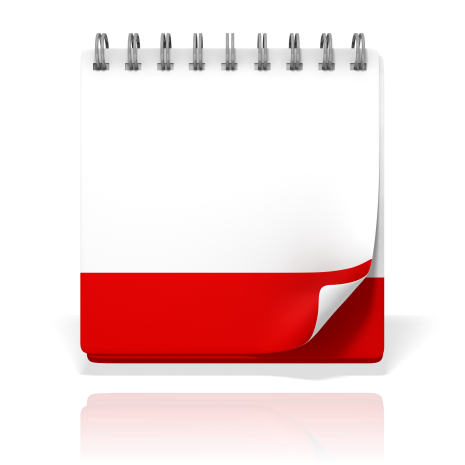 Week 0
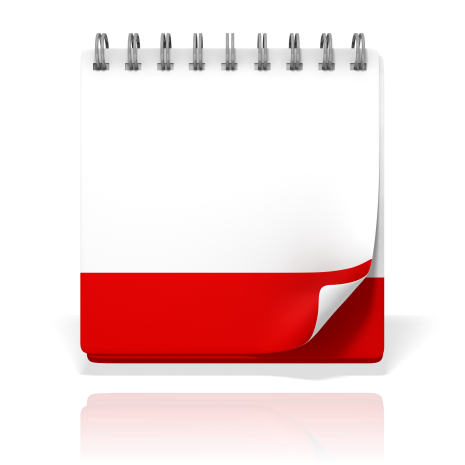 Week 6
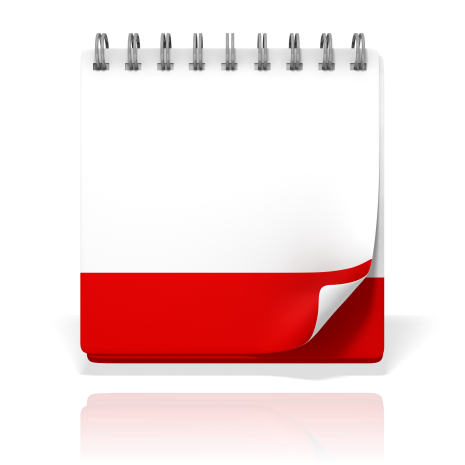 Weeks 12 + 24
Ponikowski P, et al. Eur J Heart Fail. 2019;21(12):1651-1658.
6
Subject Disposition
ScreenedN=1525
Provided informed consent and were randomisedN=1132
FCMN=567
PlaceboN=565
9 excluded 
   8 FCM not started 
   1 no post-baseline visit
15 excluded 
   14 placebo not started 
   1 no post-baseline visit
Included in the modified ITT analysis setN=558
Included in the modified ITT analysis set N=550
ITT, intention-to-treat.
7
Prespecified Analyses
Modified Intention-To-Treat (mITT) Population
All randomised patients in whom study treatment was started and for whom at least one post-randomisation value was available


Pre-COVID-19 sensitivity analysis 
The COVID-19 sensitivity analyses were performed on the mITT population  - patient follow-up was censored in each country when the first COVID-19 patient was reported
8
Baseline Characteristics
Results presented as mean ± SD unless otherwise noted.
mITT population.
BP, blood pressure; NYHA, New York Heart Association.
9
Baseline Pharmacotherapy
mITT population.
10
Baseline Laboratory Data
Results presented as mean ± SD unless otherwise noted.
mITT population.
eGFR, estimated glomerular filtration rate.
11
Primary Endpoint: Total HF Hospitalisations and CV Death
100
Rate ratio (95% CI): 0.79 (0.62‒1.01); P=0.059
Total Events
90
372
80
70
293
60
Mean Cumulative Events per 100 Patients
50
40
30
20
Placebo
FCM
10
0
0
4
12
24
36
52
Time since randomisation (weeks)
12
mITT population.
Component of Primary Endpoint: Total HF Hospitalisations
100
Rate ratio (95% CI): 0.74 (0.58‒0.94); P=0.013
90
80
Total Events
70
294
60
Mean Cumulative Events per 100 Patients
50
217
40
30
20
Placebo
10
FCM
0
0
4
12
24
36
52
Time since randomisation (weeks)
13
mITT population.
Component of Primary Endpoint: CV Death
1.0
Hazard ratio (95% CI): 0.96 (0.70‒1.32); P=0.809
0.9
0.8
0.7
0.6
Proportion with Event
Placebo
0.5
FCM
CV Deaths
0.4
0.3
78
0.2
77
0.1
0
4
12
24
36
52
0.0
Time since randomisation (weeks)
Number at risk
14
mITT population.
Secondary Endpoint: First HF Hospitalisation or CV death
1.0
Hazard ratio (95% CI): 0.80 (0.66‒0.98); P=0.030
0.9
0.8
0.7
First Events
0.6
Proportion with Event
209
0.5
Placebo
181
0.4
FCM
0.3
0.2
0.1
0
4
12
24
36
52
0.0
Time since randomisation (weeks)
Number at risk
15
mITT population.
COVID-19 Sensitivity Analysis
HR, hazard ratio; RR, rate ratio.
16
Primary Endpoint for Selected Predefined Subgroups
Favours FCM
Favours placebo
17
Safety Overview
18
Adverse Events of Interest
19
Change in Serum Phosphate
0.00
-0.05
-0.10
-0.15
-0.20
Mean Change in Phosphate (mg/dL)
-0.25
-0.30
-0.35
Placebo
-0.40
FCM
-0.45
-0.50
6
12
24
52
Weeks
20
Conclusions
In patients stabilised after an episode of acute HF with concomitant iron deficiency, treatment with FCM reduced the risk of HF hospitalisations, with no apparent effect on the risk of CV death.
In this high-risk population, FCM reduced the total number of HF hospitalisations, irrespective of anaemia status.
Statistically significant treatment benefits with FCM were seen on the time to first HF hospitalisation or CV death. 
The prespecified COVID-19 sensitivity analyses revealed statistically significant differences in favour of FCM for the primary and secondary outcomes.
Treatment with FCM was safe and well tolerated.
21
Implications for Clinical Practice
Iron deficiency:
	can be easily detected using a simple blood test
	should be assessed in patients hospitalised with acute HF
  is an important therapeutic target in patients with HF

Administration of FCM in patients with iron deficiency, LVEF≤50%, stabilised after an episode of acute HF reduces the risk of subsequent HF hospitalisations
22
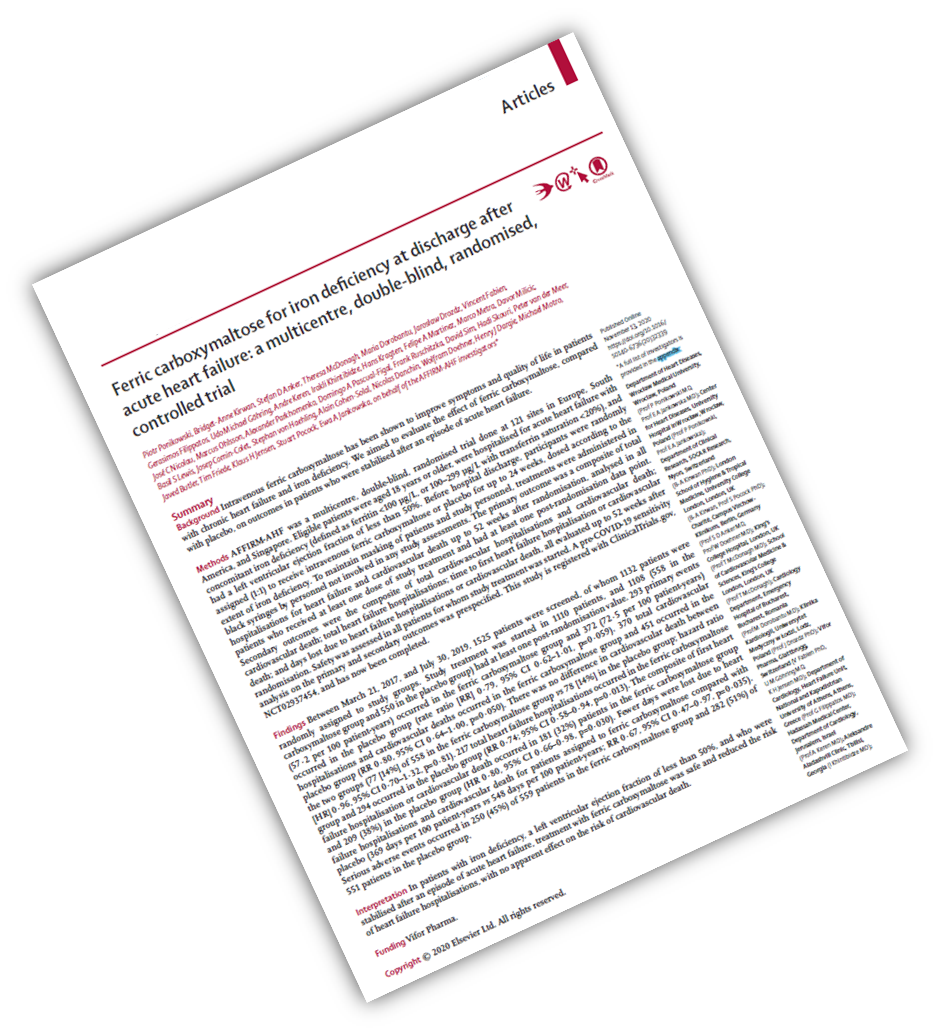 Now Published
23
Acknowledgements
AFFIRM-AHF Study Group: Piotr Ponikowski, Bridget-Anne Kirwan, Stefan D. Anker, Theresa McDonagh, Maria Dorobantu, Jarosław Drozdz, Vincent Fabien, Gerasimos Filippatos, Udo Michael Göhring, Andre Keren, Irakli Khintibidze, Hans Kragten, Felipe A. Martinez, Marco Metra, Davor Milicic, José C. Nicolau, Marcus Ohlsson, Alexander Parkhomenko, Domingo A. Pascual-Figal, Frank Ruschitzka, David Sim, Hadi Skouri, Peter van der Meer, Basil S. Lewis, Josep Comin-Colet, Stephan von Haehling, Alain Cohen-Solal, Nicolas Danchin, Wolfram Doehner, Henry J. Dargie, Michael Motro, Javed Butler, Tim Friede, Klaus H. Jensen, Stuart Pocock, Ewa A. Jankowska, on behalf of the AFFIRM-AHF InvestigatorsFunded by Vifor Pharma
24